O&G in a nutshell
Dr Laura Lee
Obstetric terminology
Gravidity
Parity
Gestation	
PROM
SROM
PPROM
APH/PPH
GDM
PIH/Gestational Hypertension
Stages of labour
CTG basics
D 		Define Risks
R		Risks
C		Contractions
B		Baseline	
Ra		Rate
V		Variability	
A		Acceleration	
D		Decelerations	
O		Overall
Define Risks
Antenatal conditions

Intrapartum conditions

Clinical History
Contractions
CTG – Cardio TOCO graph
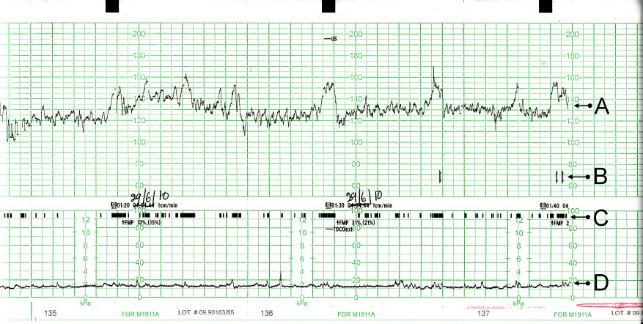 Contractions
Tachysystole
>5 active labour contractions over a ten mins period

Uterine Hypertonus
Contraction lasting more than 2 mins or occurring within 60 secs of each other
	
Uterine hyperstimulation
Tachysystole and uterine hypertonus with fetal heart rate abnormalities
Tachysystole
Hypertonus
Uterine hyperstimulation
Baseline Rate
Normal rate	
110-160
Between contractions with no fetal activity
Sympathetic vs Parasympathetic
Without a baseline unable to comment on any other features
Influence of medication
Baseline Rate
Baseline bradycardia
Baseline bradycardia
Baseline bradycardia
Baseline tachycardia
Baseline tachycardia
Baseline Bradycardia causes
Low inherent rate (maturity)
Maternal hypotension (reduced cardiac output)
Prolonged cord compression
Fetal hypoxia
Fetal heart rate conduction defects
Medication (B Blockers)
Baseline tachycardia causes
Maternal fever
Localised fetal infection
Prematurity
Hypoxia
Medication (Eg salbutamol, terbutaline)
Fetal tachyarrhythymias
Decelerations
Early Decelerations
Variable Decelerations
Prolonged Decelerations
Late decelerations
Others
Early decelerations
Early decelerations
Early decelerations
Benign
Responds to increased intracranial pressure
Uncommon
Happens in clusters often with associated reduced fetal baseline heart rate 
Commences and ends with contract5ion
Variable Decelerations
Variable deceleration
Common deceleration
Caused by cord compression 
Vary in length, depth, duration, and riming
Variable Deceleration- complicated
Depends on overall clinical picture
Associated with
Rising baseline/Tachycardia
Reduced baseline variability
Persistent large amplitude(>60BPM)/ long duration (>60secs)
Loss of pre and post deceleration shouldering
Presence of smooth post-decelerations overshoot 
Slow return to baseline FHR
Rising baseline
Overshoot
Slow return to baseline
Prolonged deceleration
More than 90 seconds; Less than 5 moniutes
Late decelerations
Hypoxia
Happens with every contraction
Uniform and repetitive
Happens after the start of the contraction and nadir typically after the peak of the contraction
Late deceleration
Sinusoidal trace
Sinusoidal trace
Oscillating pattern
Smooth and irregular
2-5 cycles
Absent baseline variability
Reflective of severe anaemia (Hb <50)
Presents also with reduced fetal movement
Pseudosinosoidal trace
Pseudosinusoidal trace
Not as smooth or as regular as a sinusoidal trace
Prior and subsequent normal trace
Not associated with fetal compromise
Fetal Arrhythmias
Fetal Arrhythmias
Fetal arrhythmias
Irregular heartbeat ie with atrial or ventricular ectopics
Often disappear after birth
Often heard 
Cardiac USS performed to ensure no structural abnormalities
Instrumental deliveries
Indications
Methods	
Ventouse
Forceps	
Outlet
Neville Barnes
Rotational